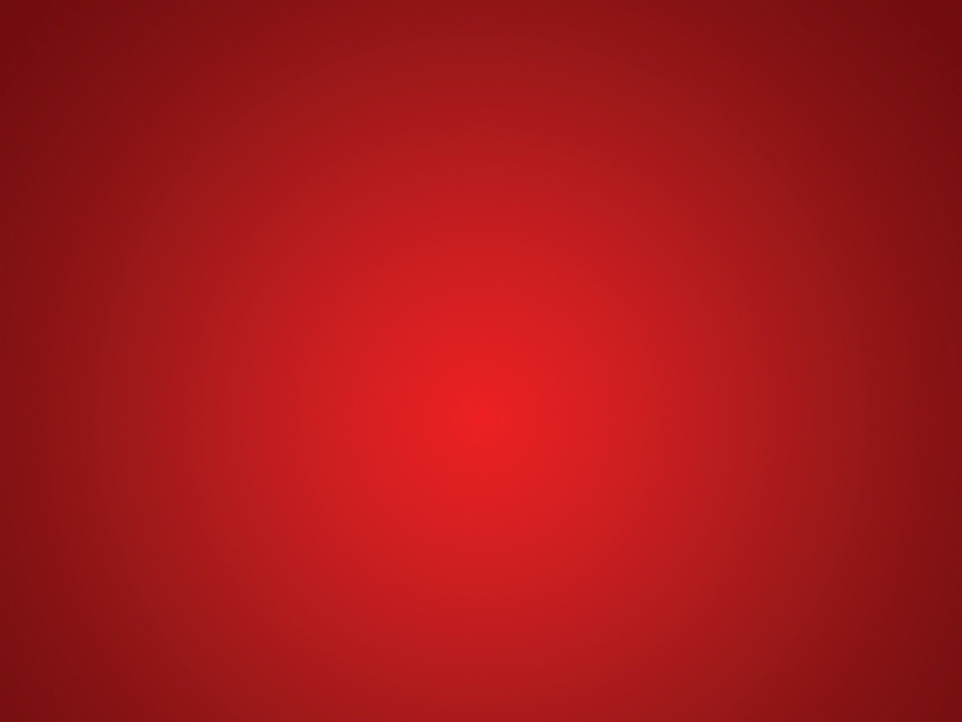 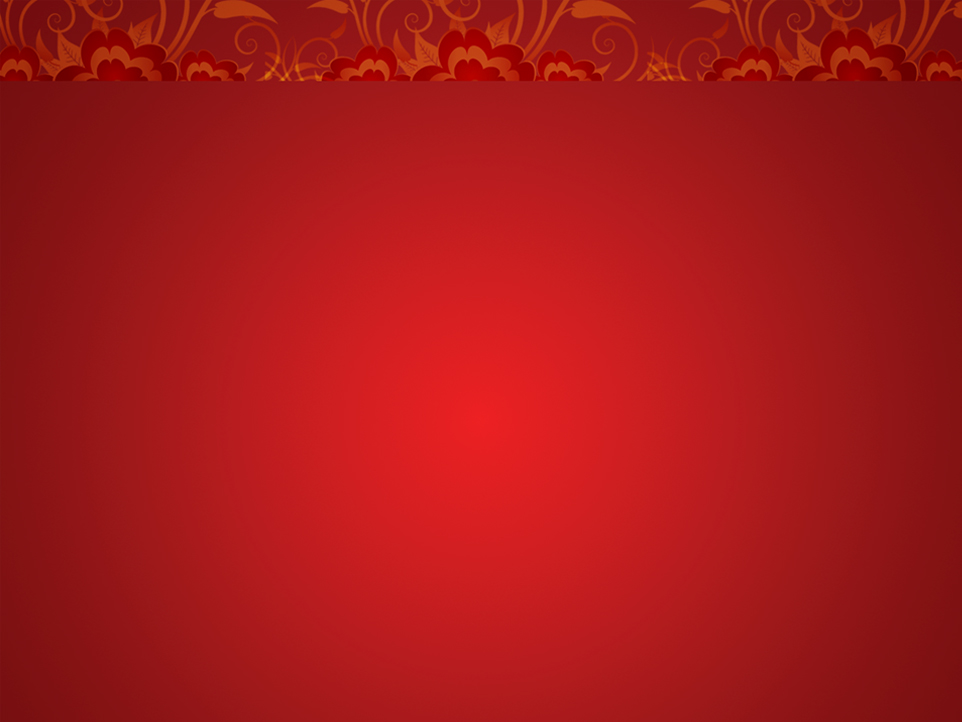 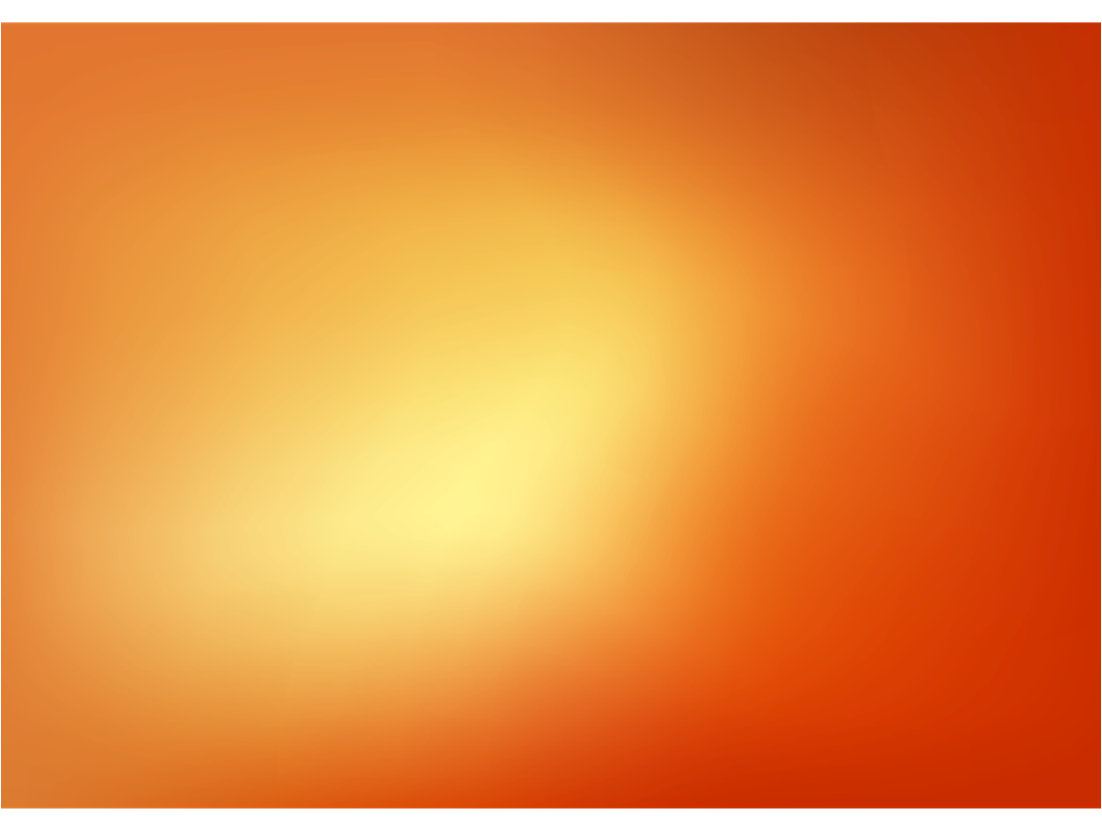 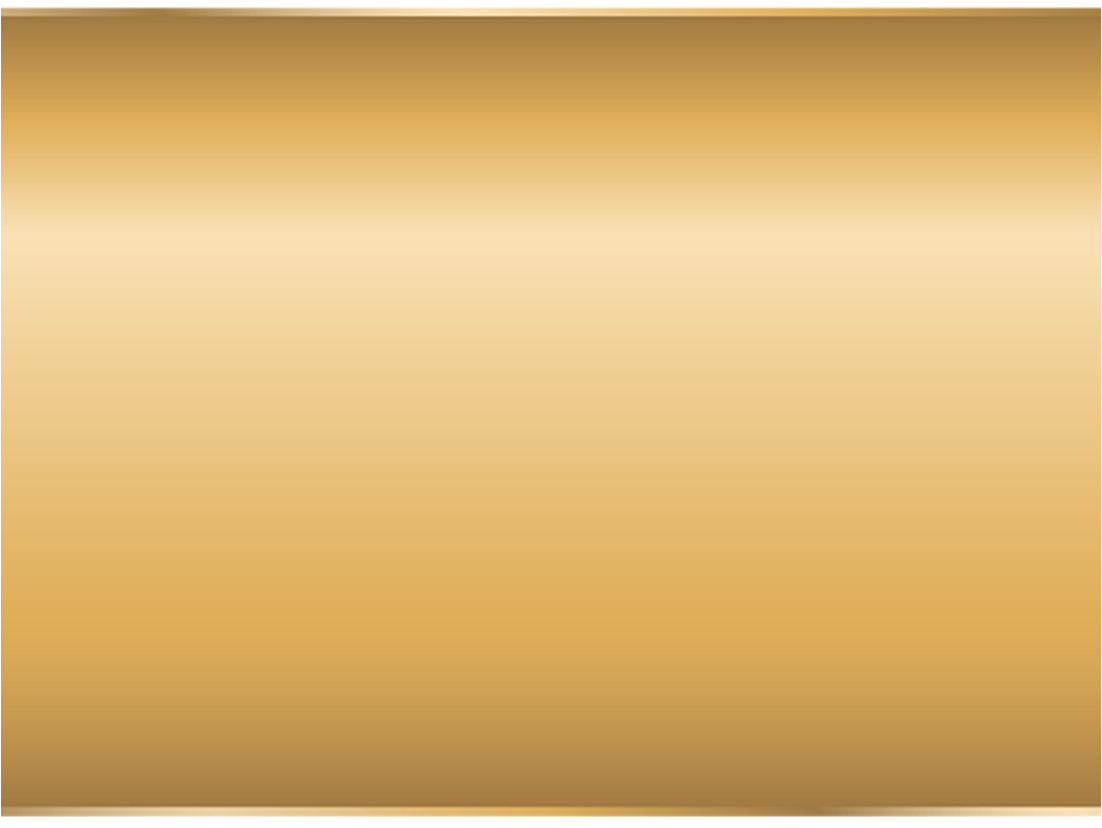 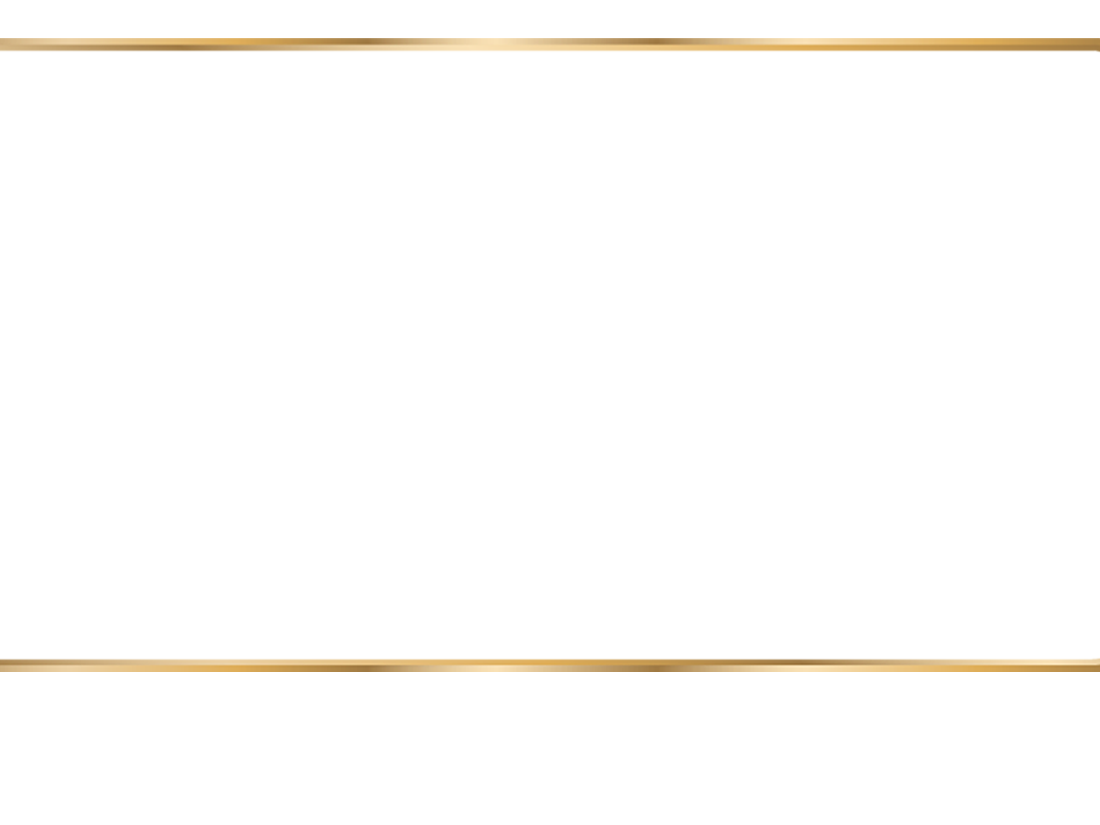 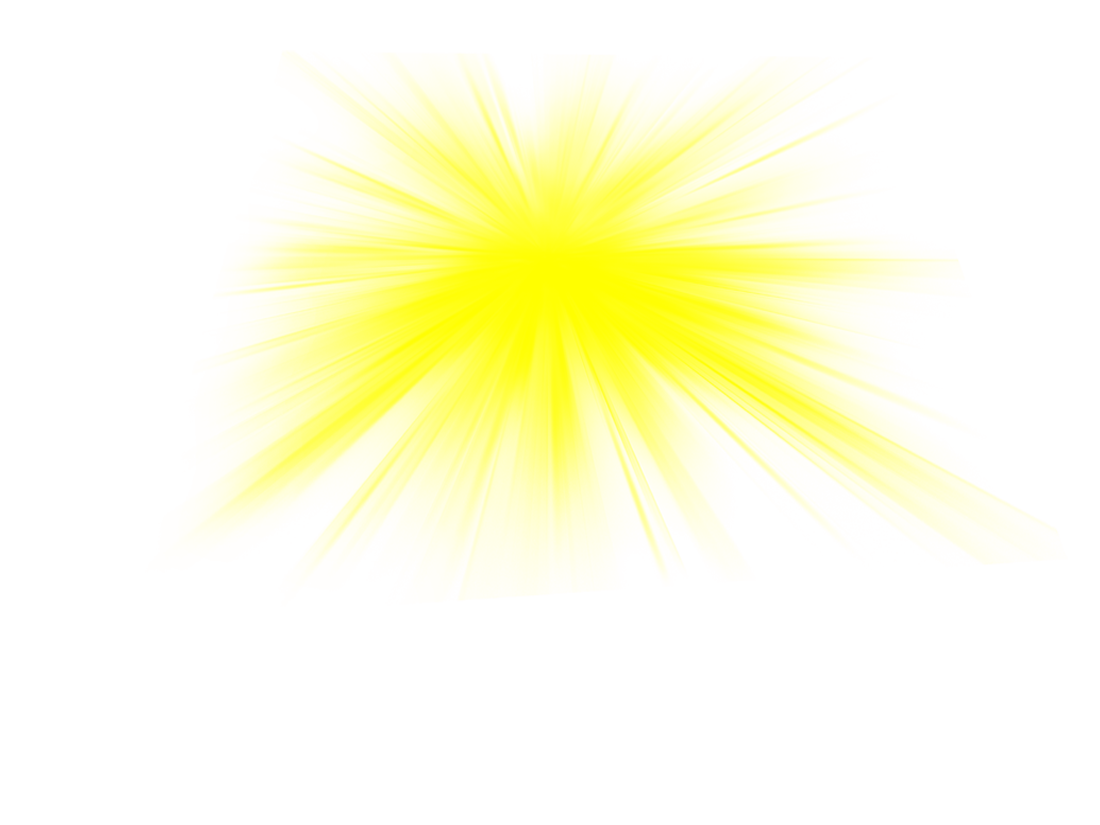 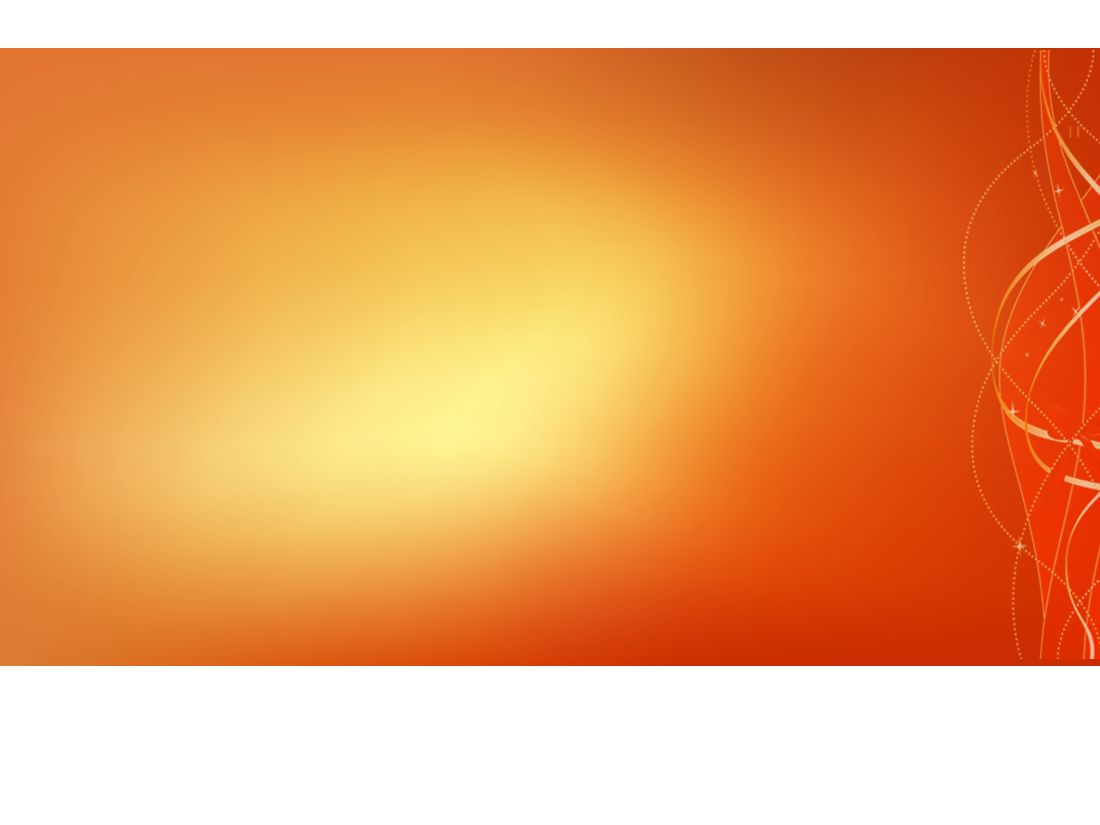 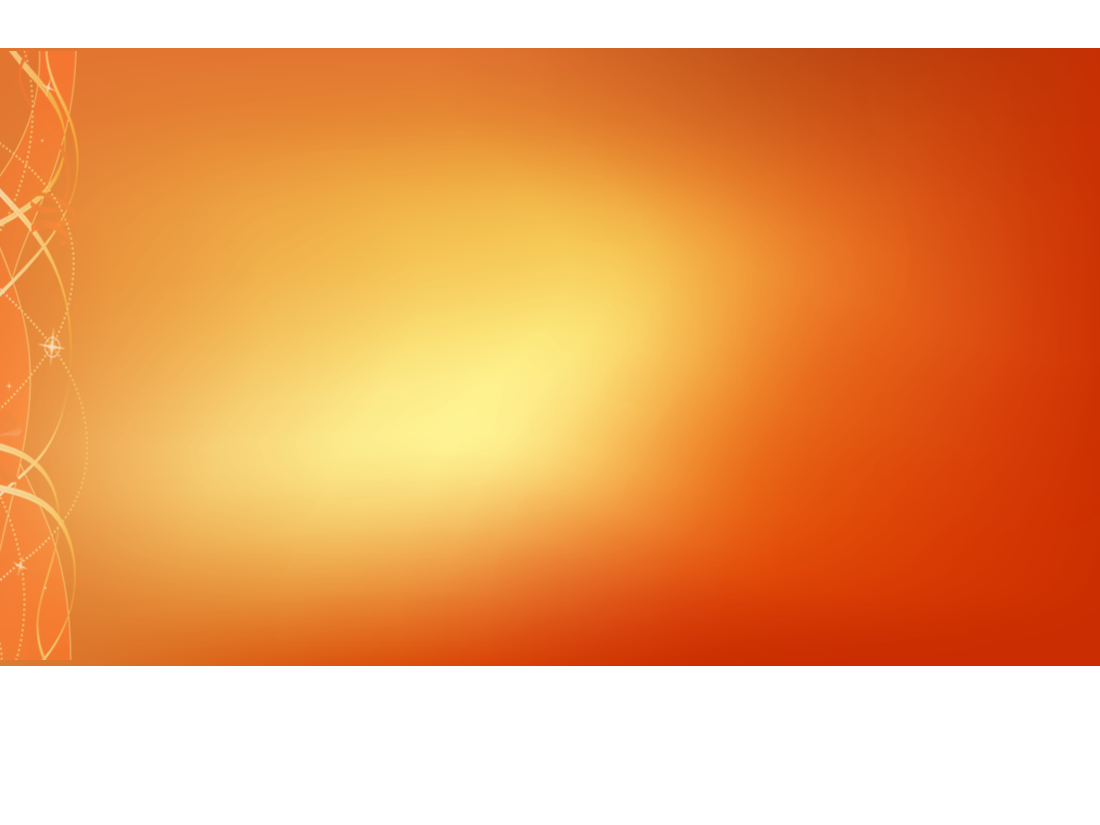 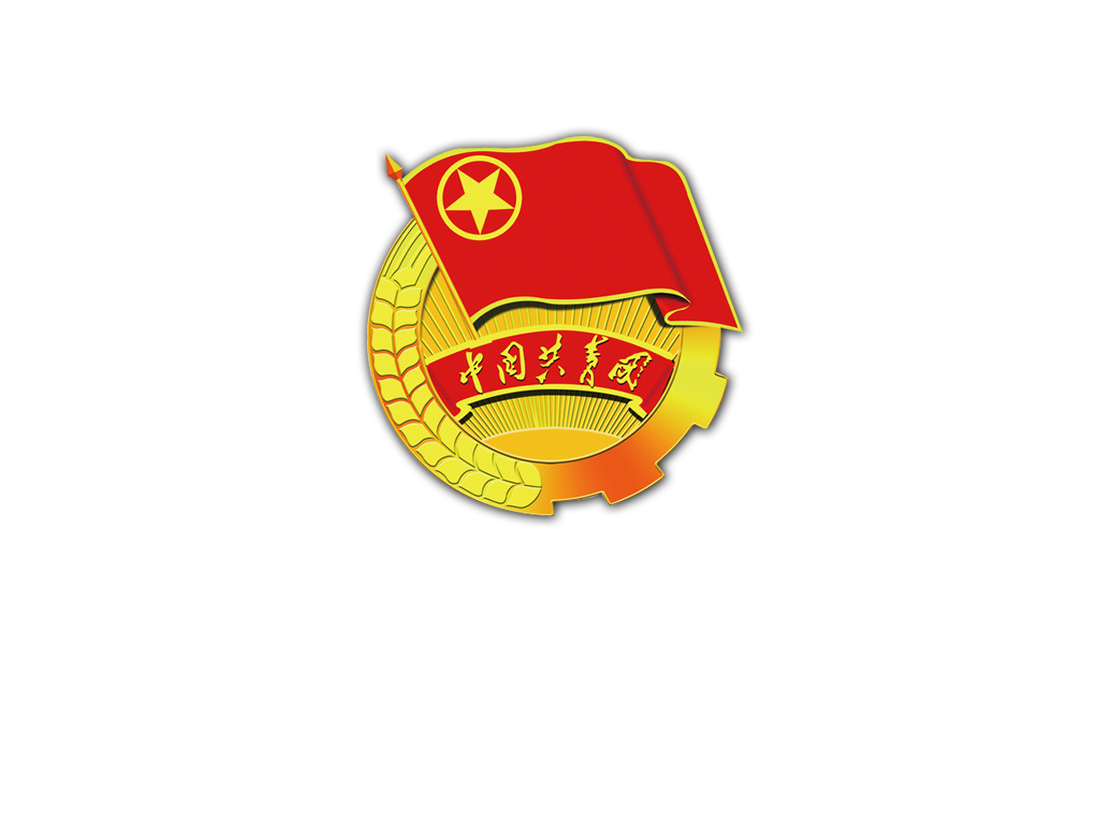 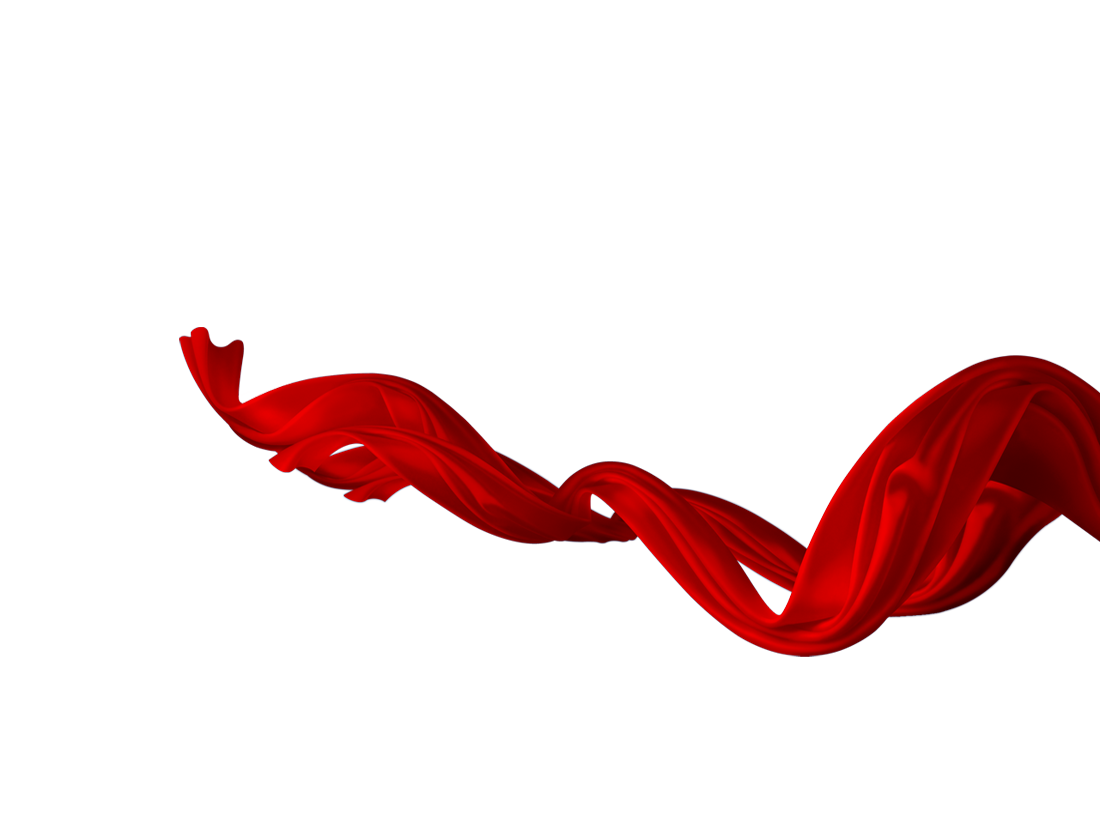 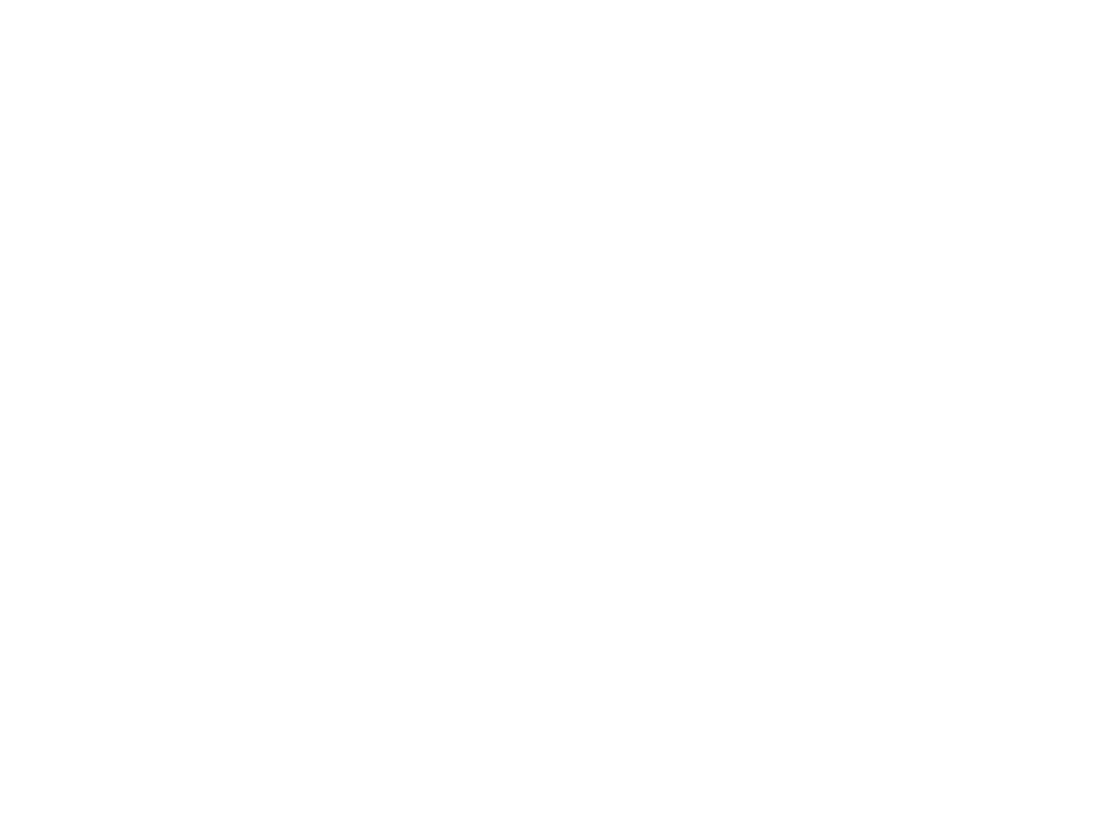 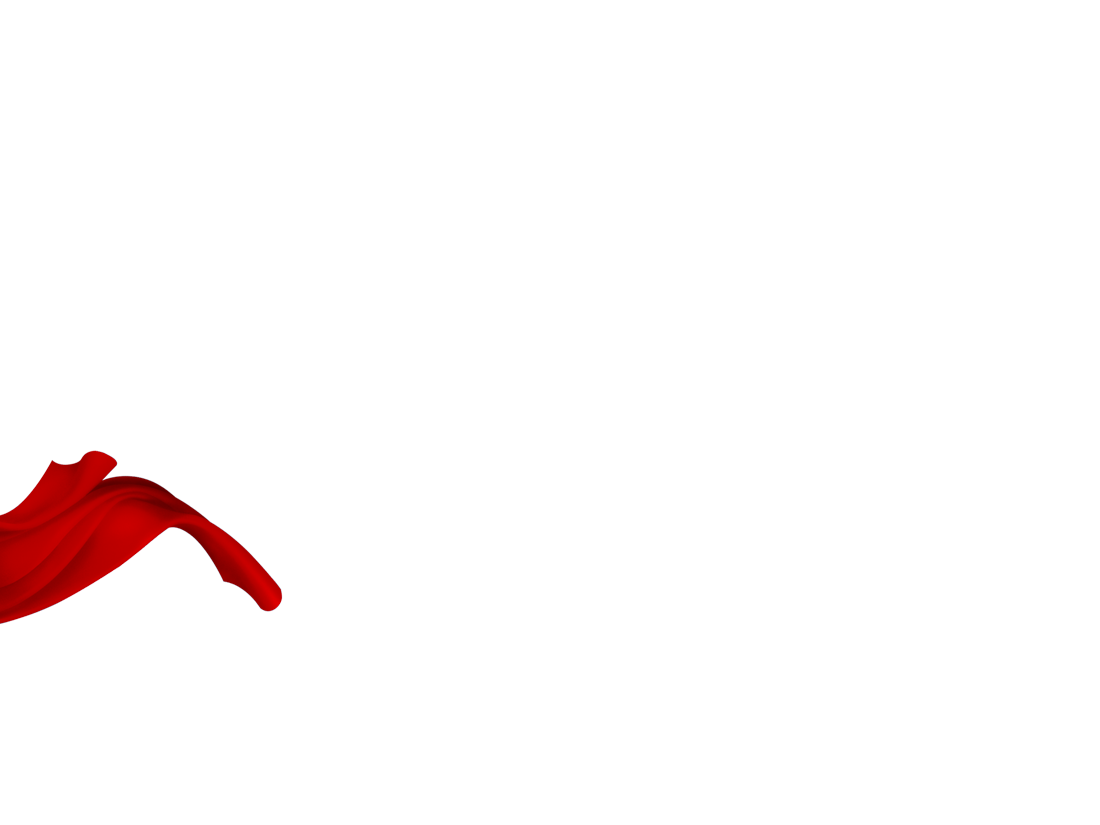 适用于中国共青团及相关机构演示
单击此处添加您的大标题
前  言
中国共产主义青年团（简称共青团）是中国共产党领导的先进青年的群众组织，是广大青年在实践中学习中国特色社会主义和共产主义的学校，是中国共产党联系青年群众的桥梁和纽带，是中华人民共和国的重要社会支柱之一，也是中国共产党的助手和后备军。
中国共产主义青年团（简称共青团）是中国共产党领导的先进青年的群众组织，是广大青年在实践中学习中国特色社会主义和共产主义的学校，是中国共产党联系青年群众的桥梁和纽带，是中华人民共和国的重要社会支柱之一，也是中国共产党的助手和后备军。
目  录
2
3
1
4
5
点击添加标题
点击添加标题
点击添加标题
点击添加标题
点击添加标题
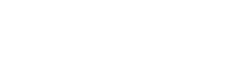 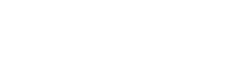 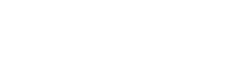 添加标题
添加标题
添加标题
点击添加标题
点击添加文本 点击添加文本
点击添加文本 点击添加文本
点击添加文本 点击添加文本
点击添加文本 点击添加文本
点击添加文本 点击添加文本
点击添加文本 点击添加文本
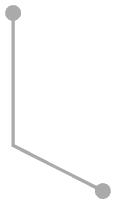 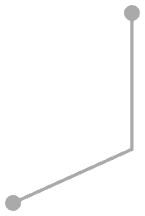 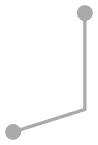 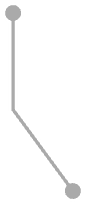 文本
文本
文本
点击添加标题
文本
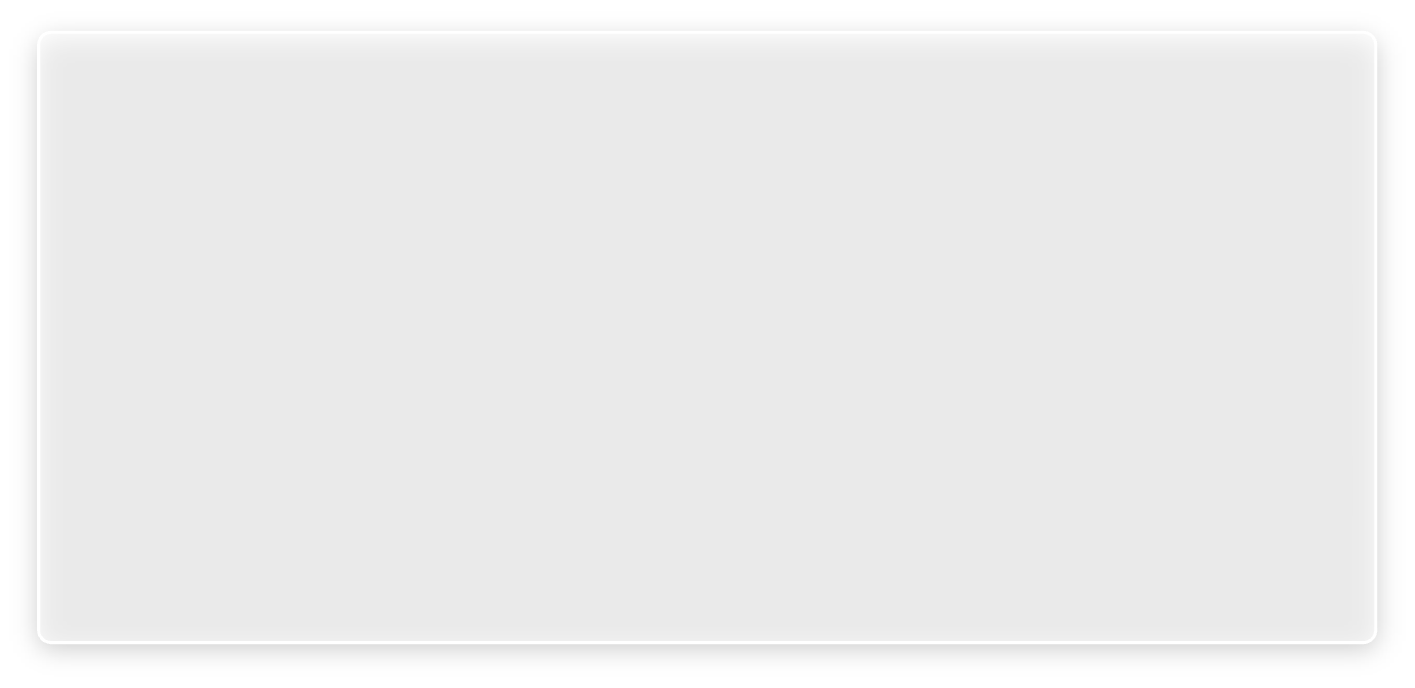 点击添加文本
点击添加文本
点击添加文本
点击添加文本
点击添加文本
点击添加文本
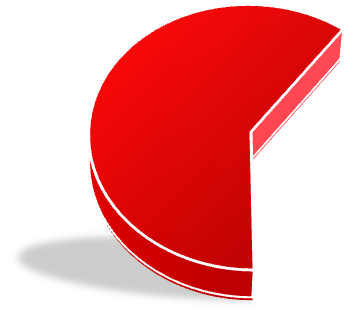 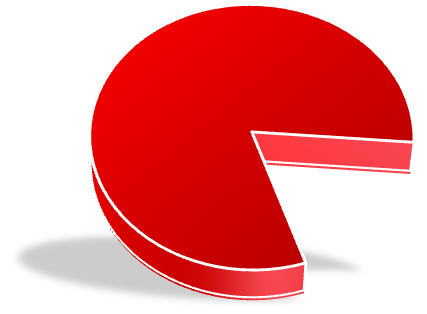 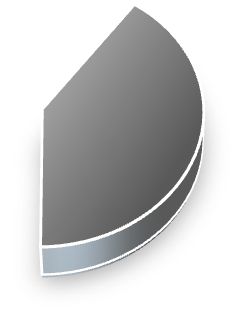 点击添加文本
点击添加文本
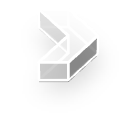 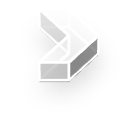 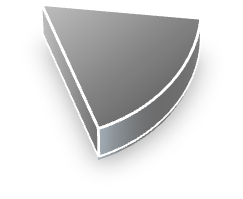 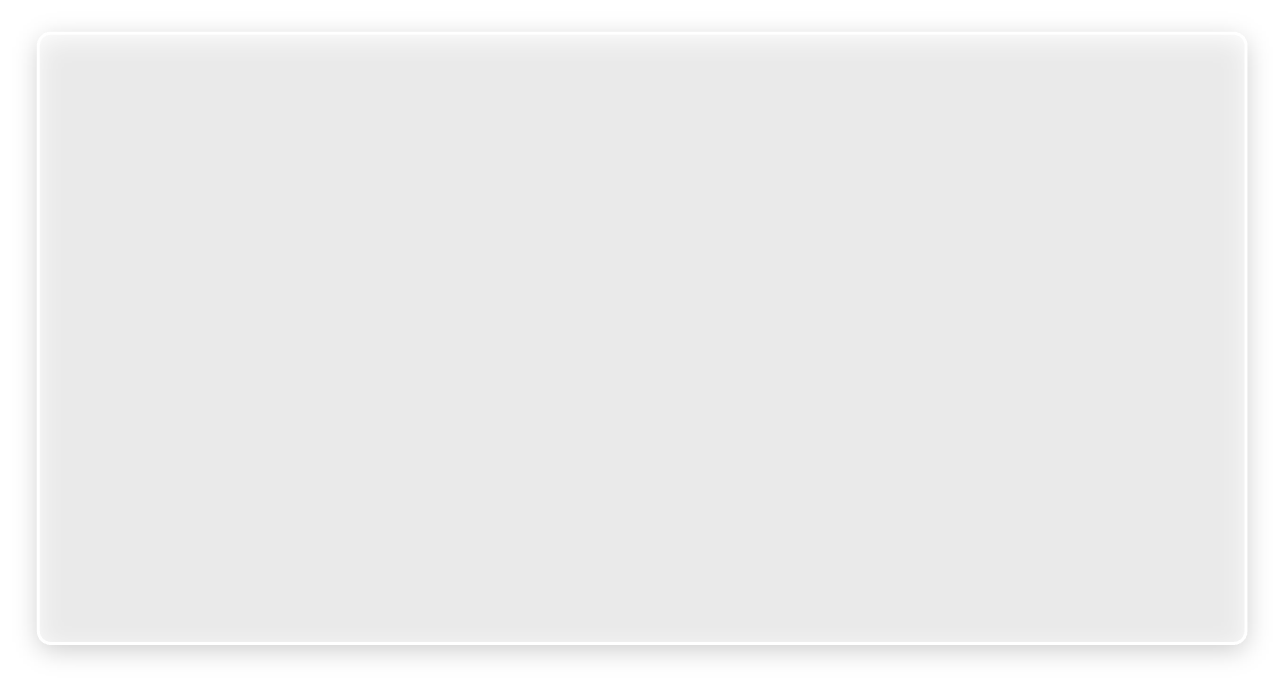 点击添加标题
北京
点击添加文本
上海
点击添加文本
添加标题
添加标题
广州
点击添加文本
天津
点击添加文本
重庆
点击添加文本
点击添加标题
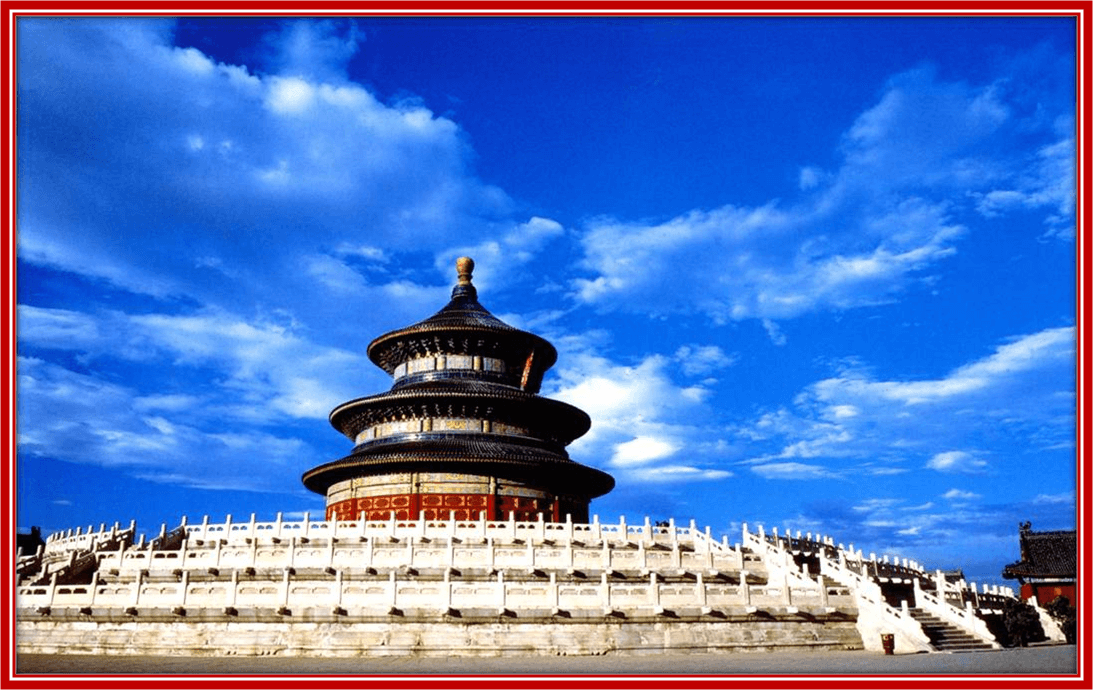 中国共产主义青年团（简称共青团）是中国共产党领导的先进青年的群众组织，是广大青年在实践中学习中国特色社会主义和共产主义的学校，是中国共产党的助手和后备军。
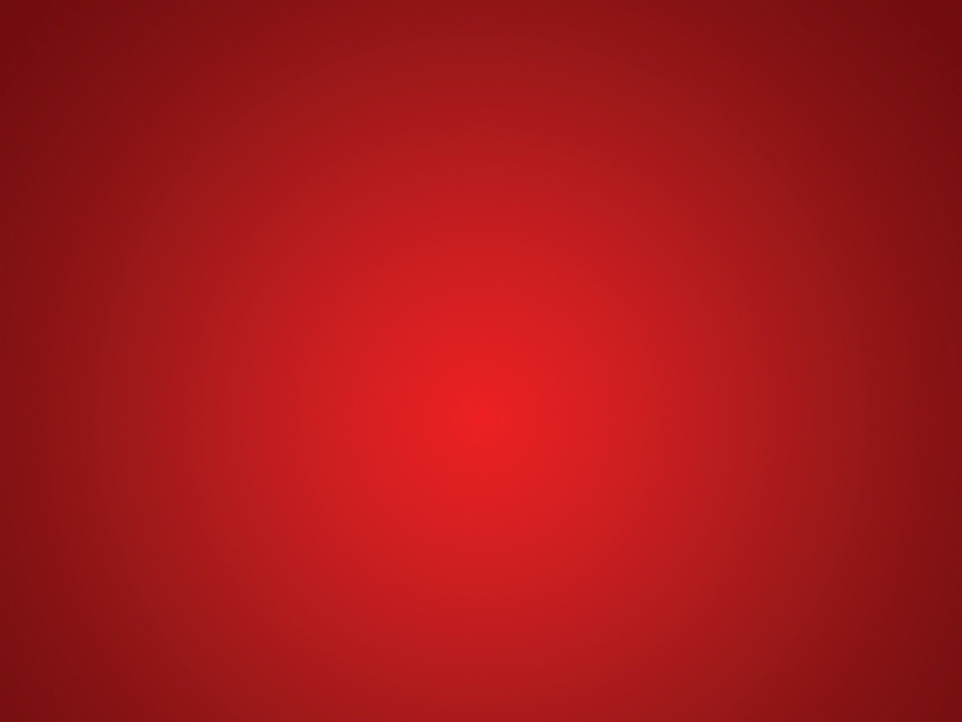 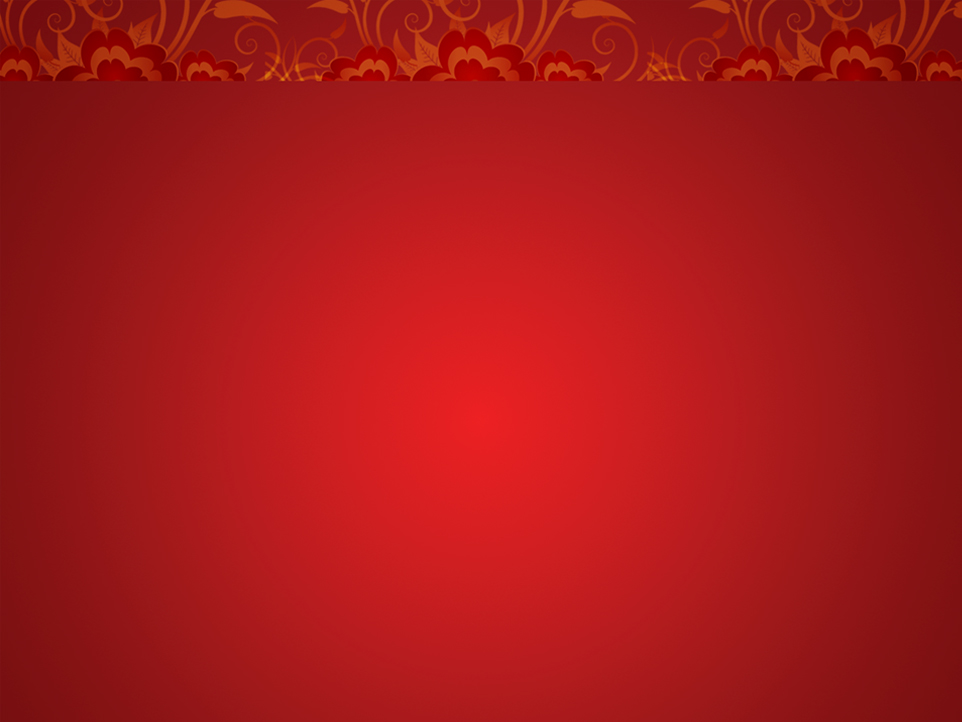 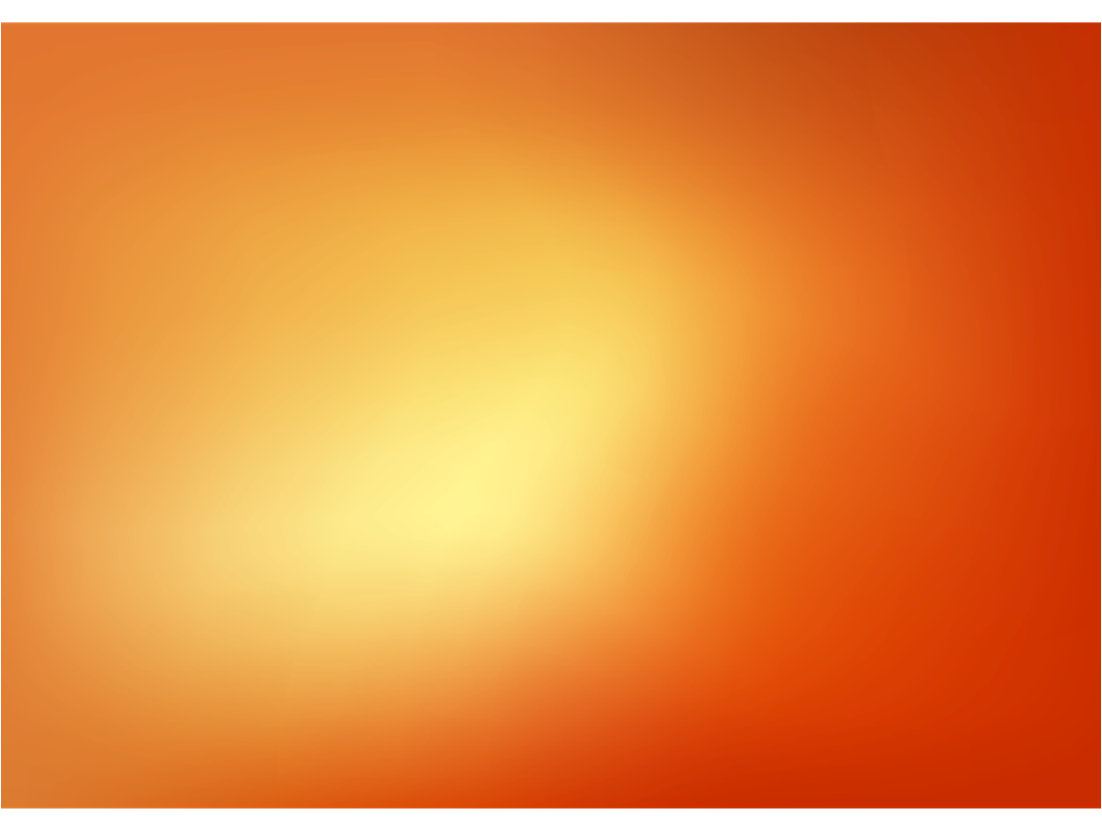 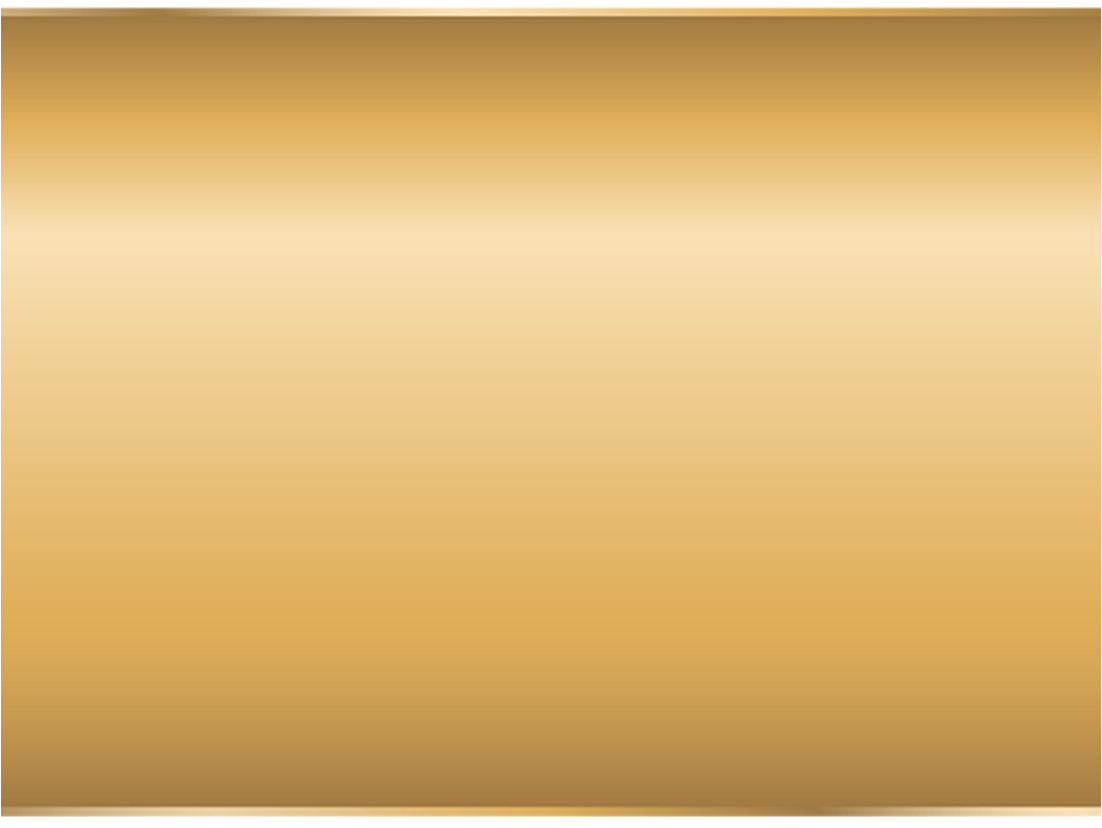 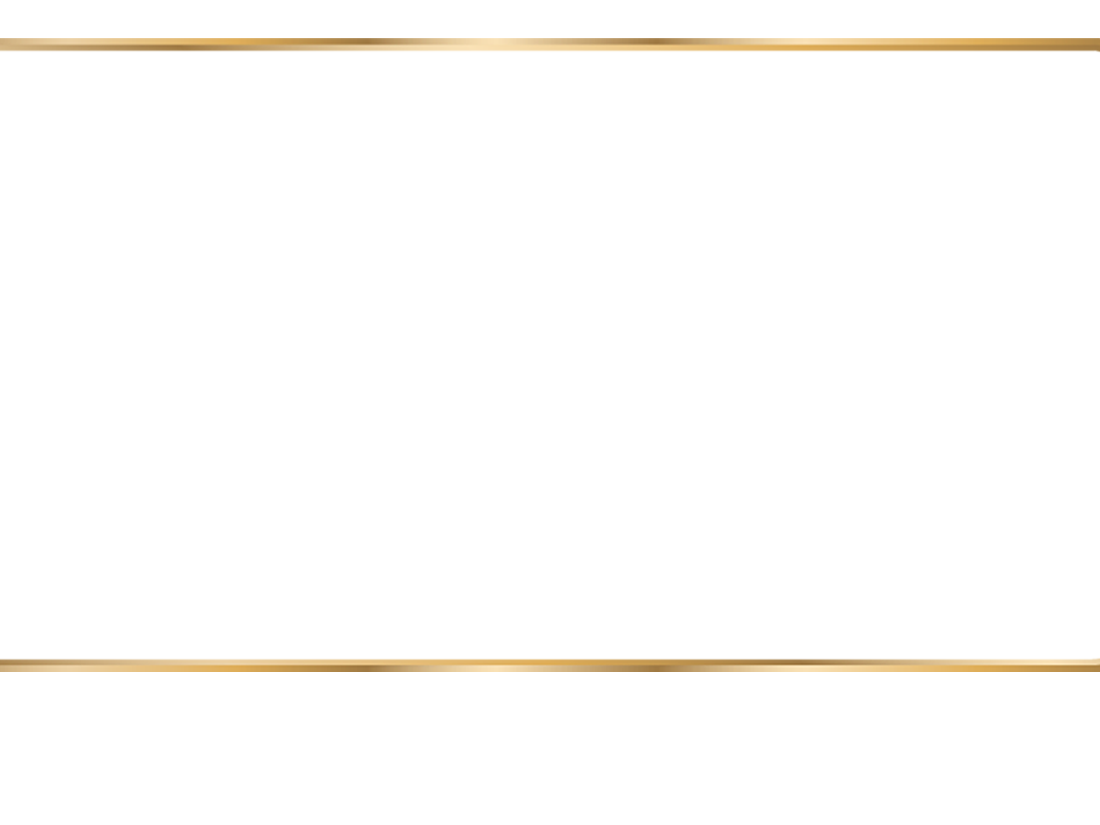 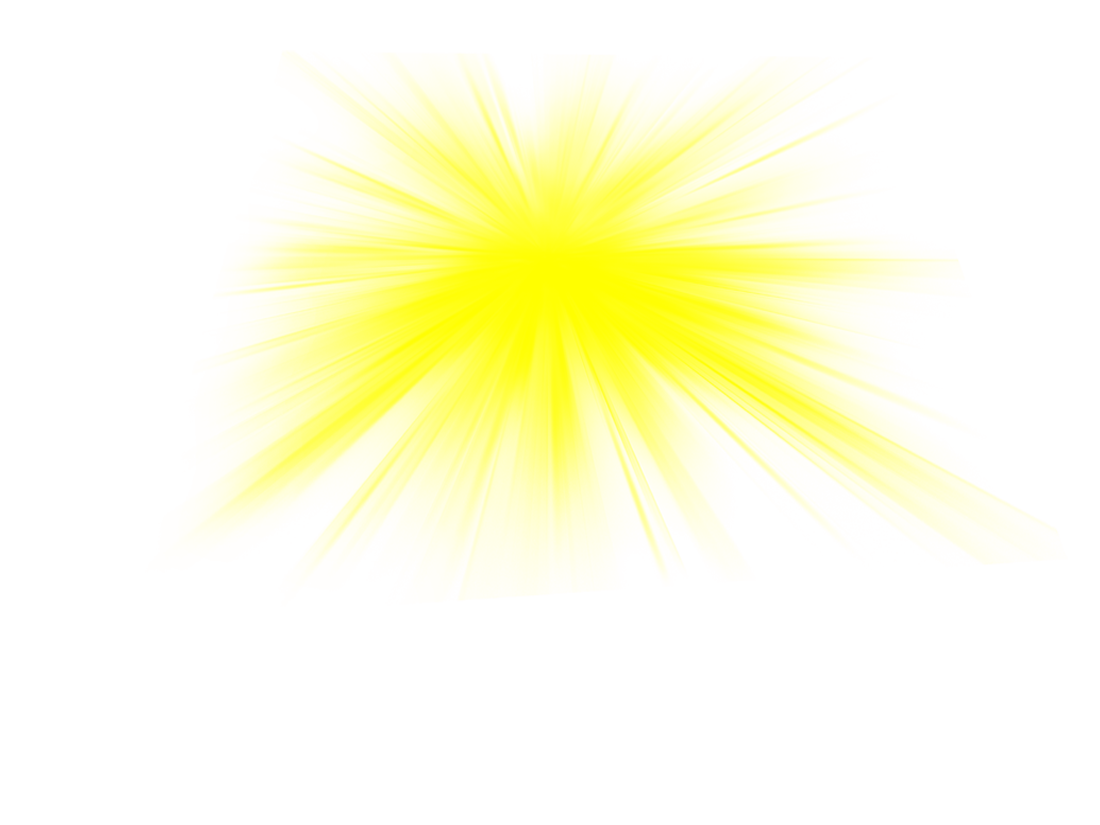 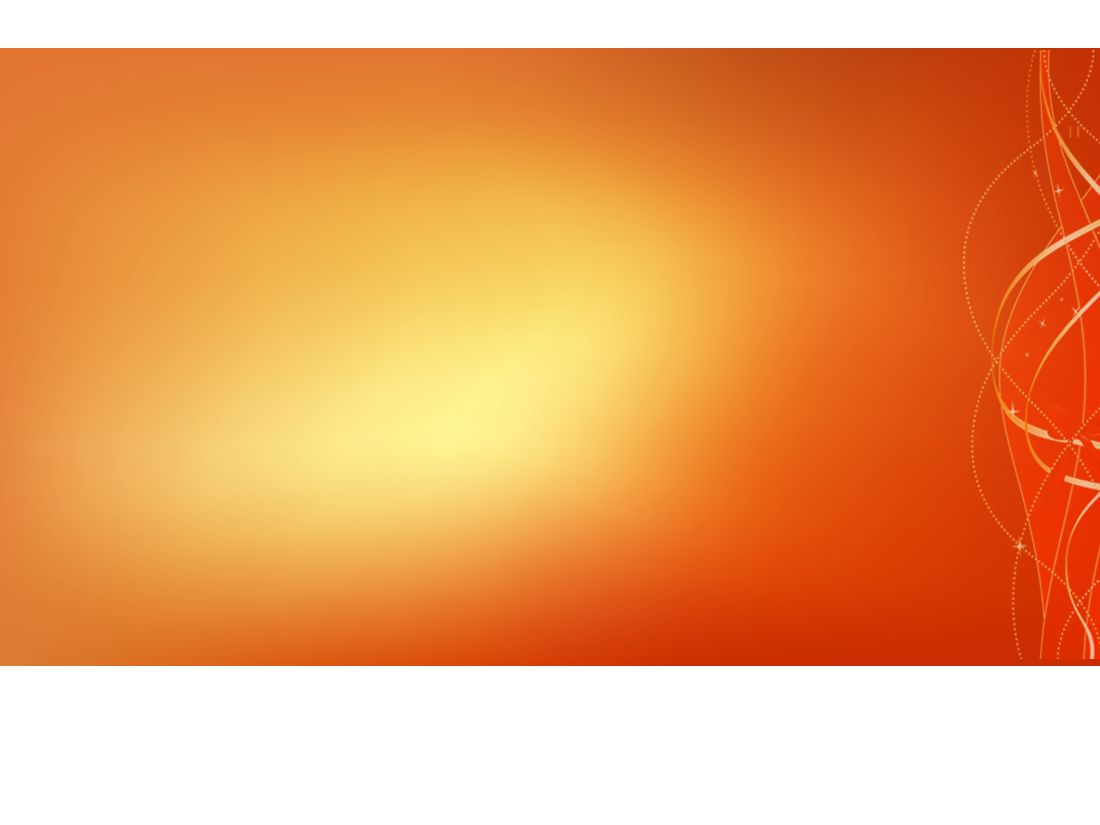 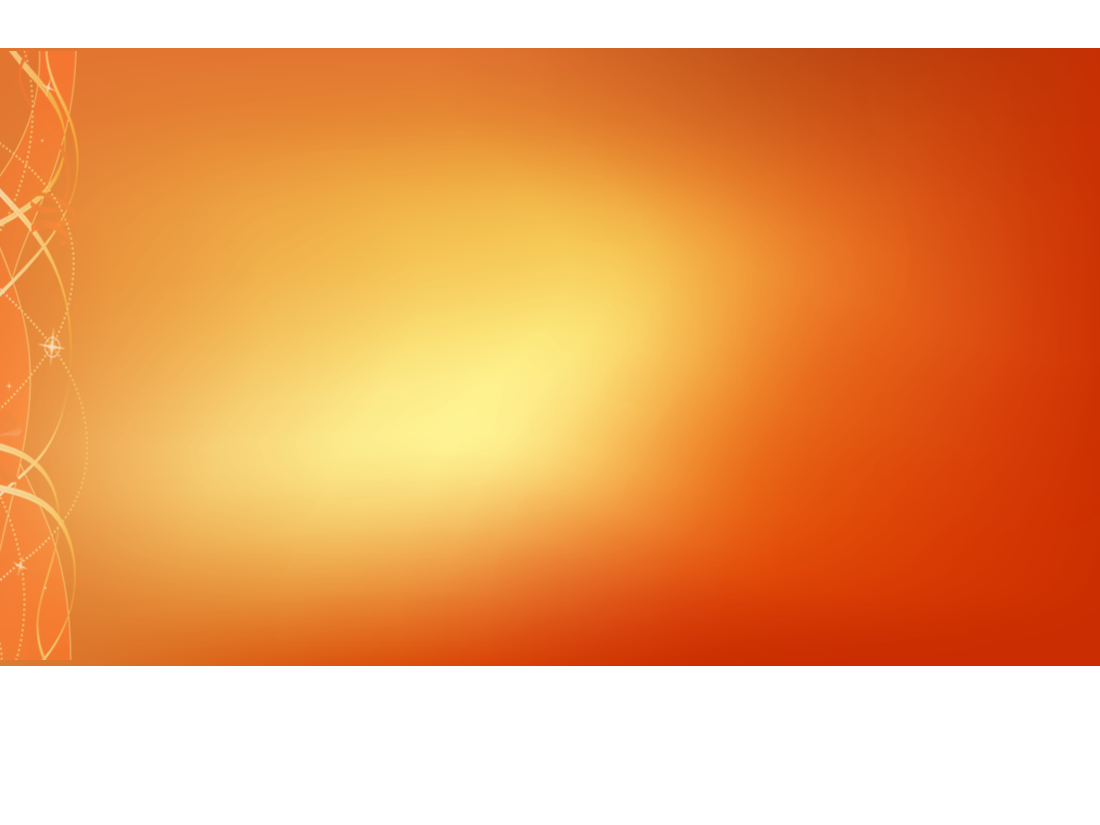 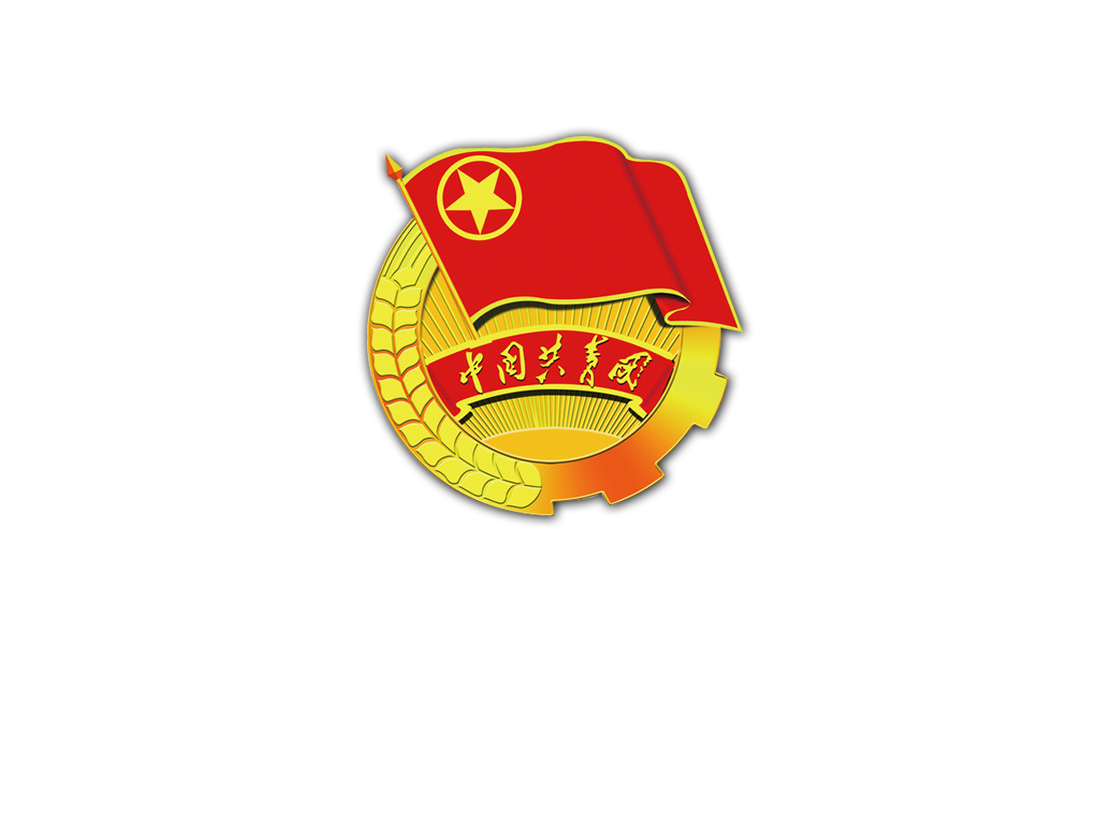 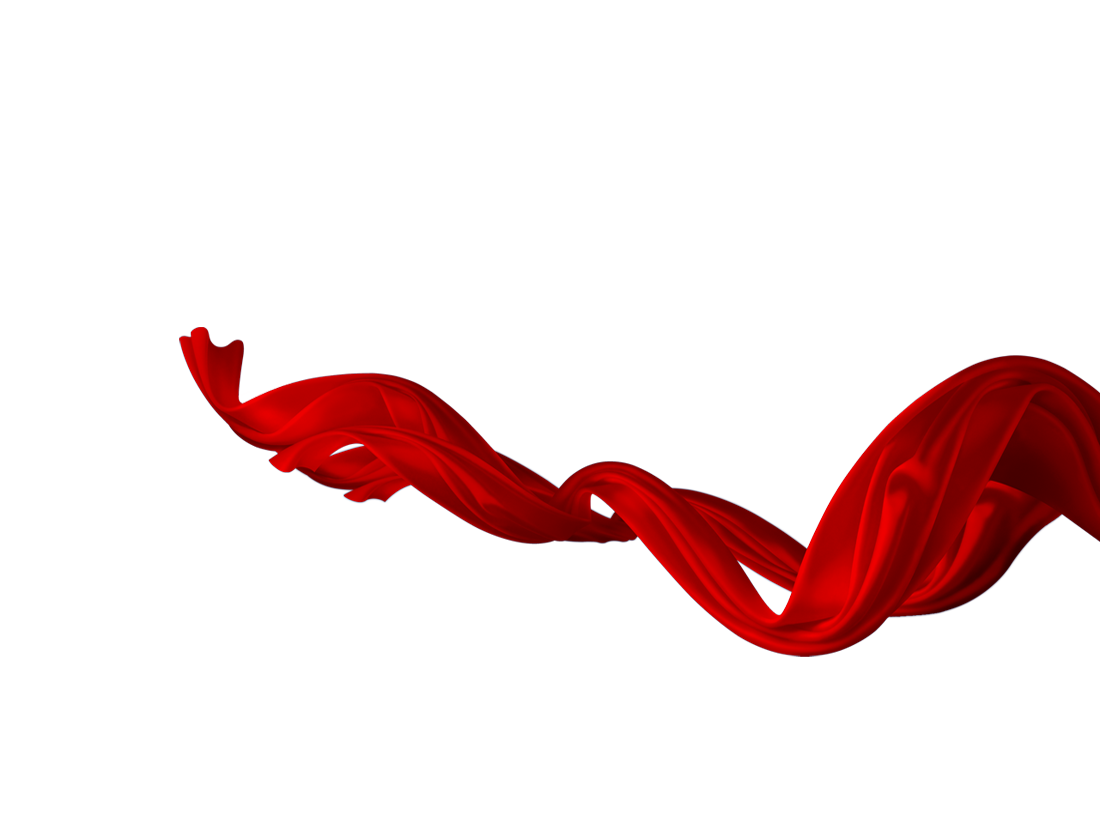 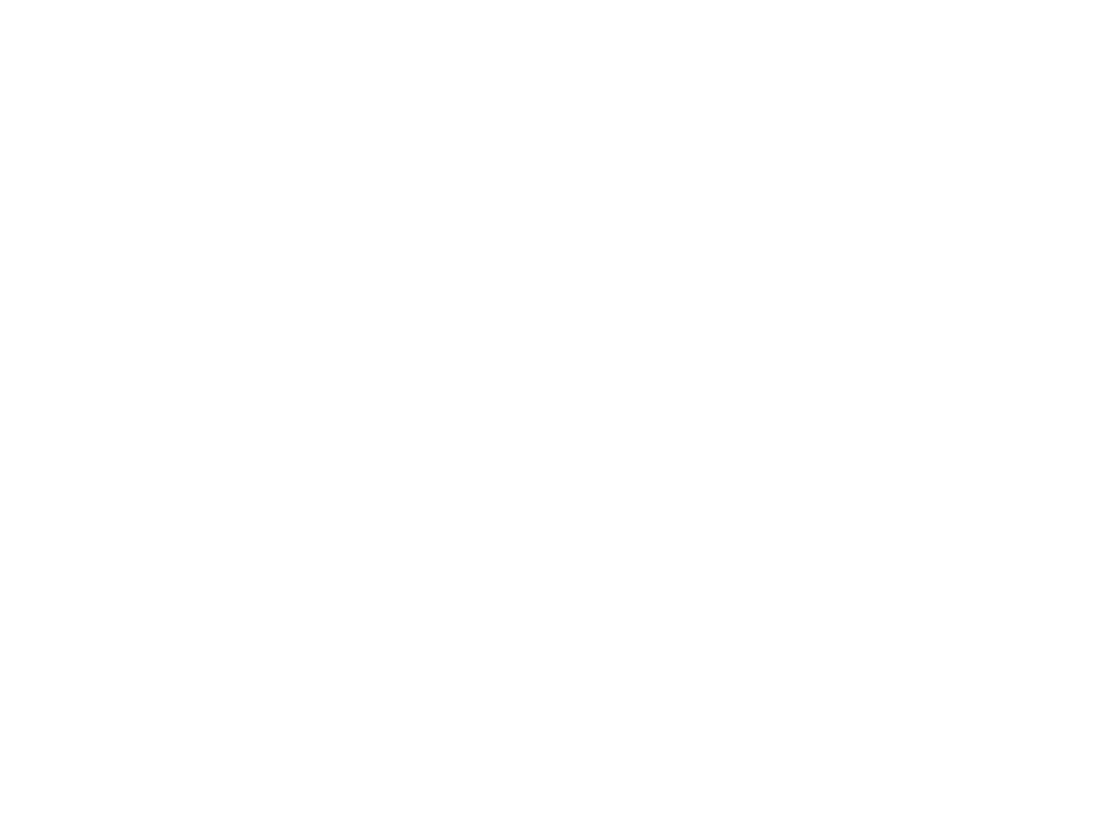 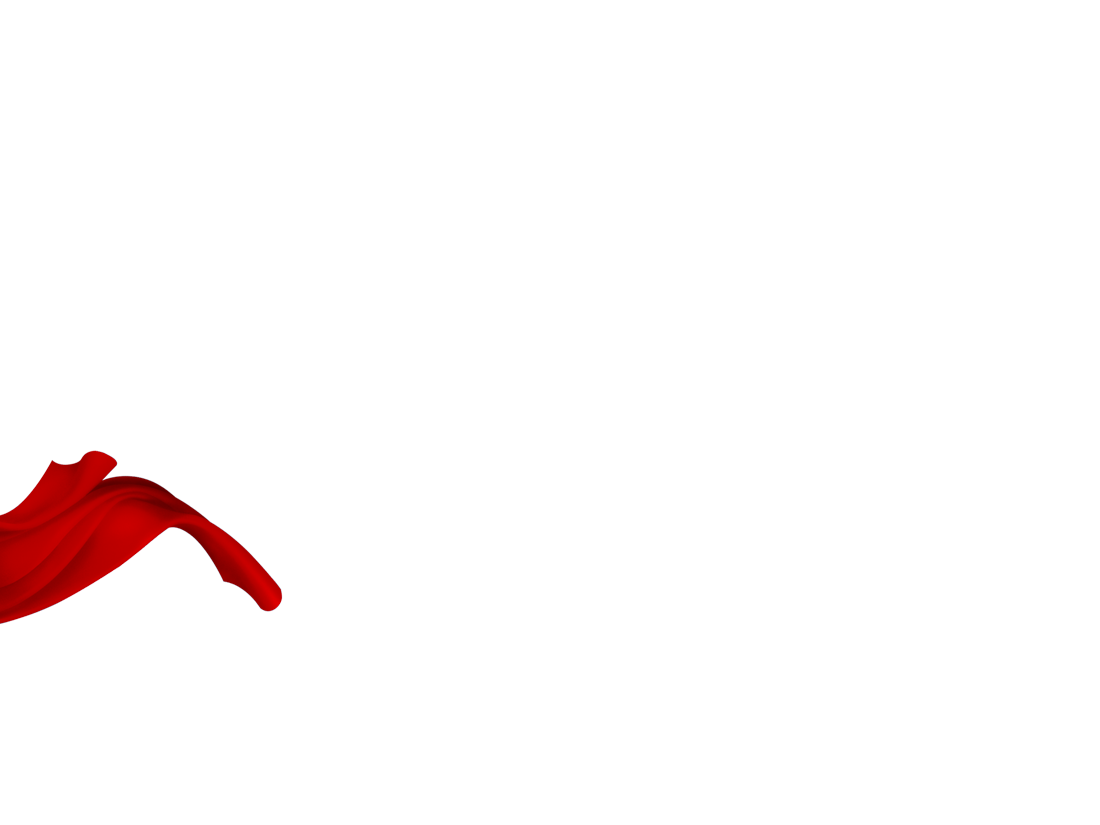 谢谢！